KL + p   Λπ+
EVENT GENERATOR
Secure Codes from Simon, Nick
Modified Simon’s kShort fortran code to Λπ+ 
Manage/run Nick’s Λπ+ c++ code
Phase-space event-generator
3/14/17
K. Park (JLAB)
1
KL + p   Λπ+
DETECTOR SIMULATION
ASCII convert to HDDM
HDGEANT
setenv JANA_CALIB_CONTEXT "variation=mc”
control.in
ROOT converting (hddm-root)
lambdapip_smeared.hddm
lambdapip_smeared.root
3/14/17
K. Park (JLAB)
2
KL + p   Λπ+
DETECTOR RESOLUTION
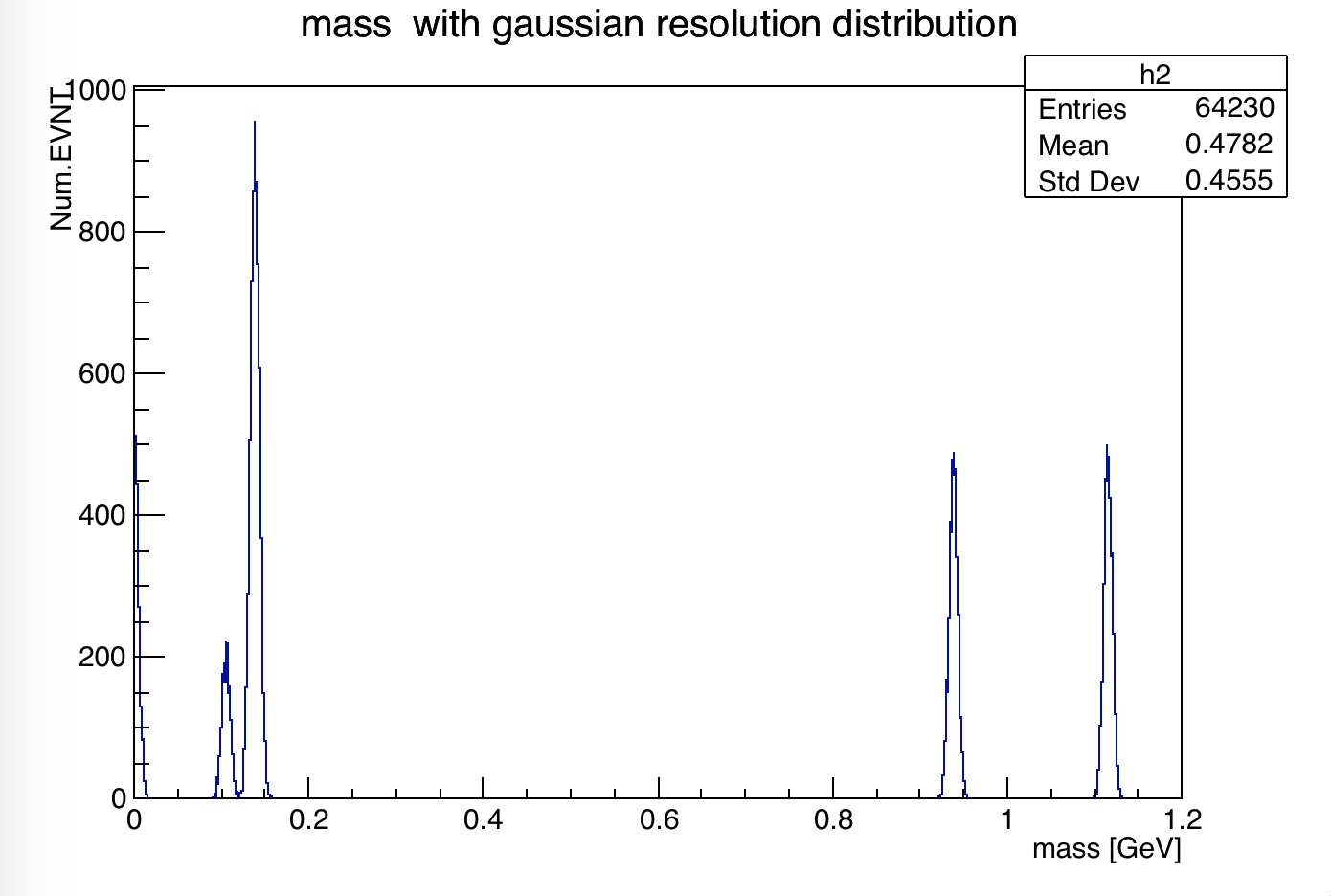 5MeV mass resolution
Λ
p
π+/-
3/14/17
K. Park (JLAB)
3
KL + p   Λπ+
RECONSTRUCTION
Working on “reconstruction event”  (FUTURE)
-     Check fundamental reconstructed event distribution 
Estimate event  accumulation / channel efficiency
…
3/15/17
K. Park (JLAB)
4